How to Bring Fall Prevention Awareness to your Community
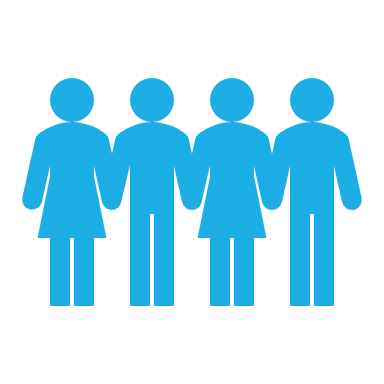 Show Me Falls Free Missouri, August 29, 2023
Presented by: Kelsey Weitzel & Tina Uridge
Sources: Developing the Capacity to Support Clinical Older Adult Fall Prevention and CDC data
Why is falls prevention awareness important?
Falls are a leading cause of injury and fatality among older Missourians. By creating awareness about fall risks and providing education around fall prevention, we can take proactive steps to protect health, safety, and independence of our older adults.
[Speaker Notes: KW]
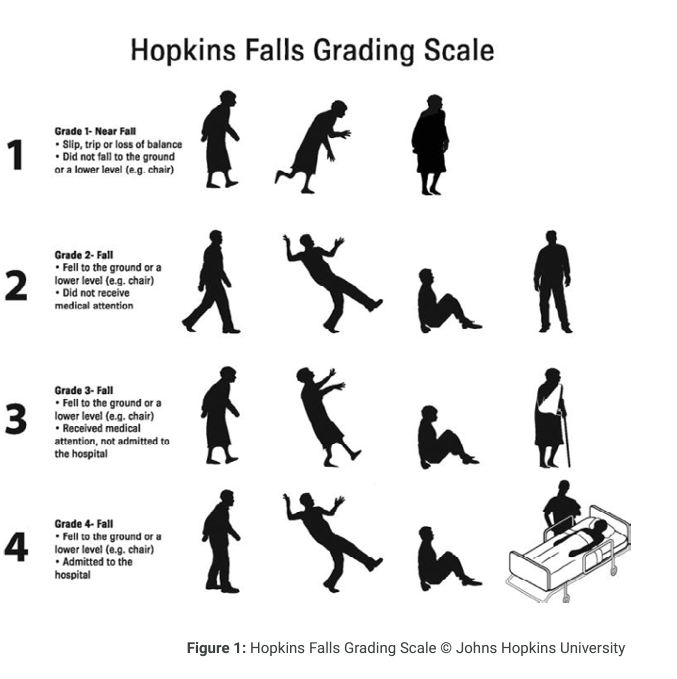 What is a fall?
A fall is defined as an event in which a person unintentionally comes to rest on the ground or another level. The development of the Hopkins Fall Grading Scale (HFGS) prevents ambiguous definitions of falls from being reported in clinical settings.
[Speaker Notes: KW]
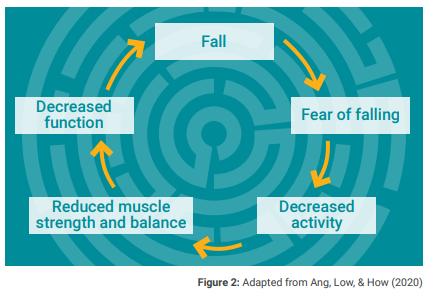 Why Prevent Falls?
One Fall can start a cycle that leads to more falls
[Speaker Notes: KW]
How can I Make a Difference?
[Speaker Notes: KW-  $50 billion is spent on medical costs related to non-fatal fall injuries and $754 million is spent related to fatal falls]
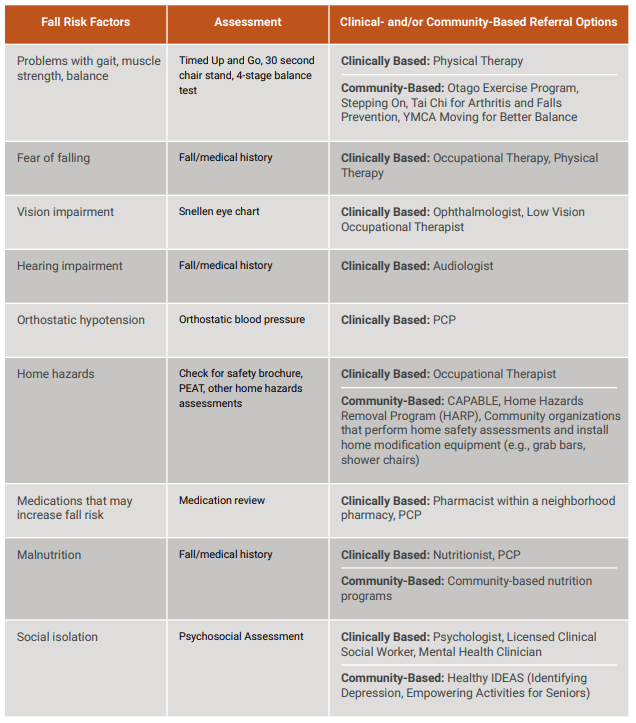 What fall risk factors might you address with a community program?
What community partners can help you make an impact?
What existing programs can you build on or work with?
What steps could you take today to work toward decreasing falls in your community?
[Speaker Notes: KW- We learned at our last meeting from the PT professionals that there are 3 systems that contribute to balance: visual, vestibular, and proprioceptive or somatosensory systems.

Vision: our eyes provide feedback of where you are in relation to the world around you.
Vestibular: part of your inner ear, which is a complex system. your vestibular system helps you sense a variety of movement and provides our brain information about spatial orientation and equilibrium. Various parts of the inner ear help detect gravity, linear movement (forward, backward, up, down), and rotational movement
Somatosensory: special sensors in our skin, muscles, and joints respond to stretch and pressure, and give our brain information on how our body is positioned in space. Particularly, sensors in our neck help us sense head movement and head position, and sensors in our feet and ankles help us sense what type of surface we are standing on and our body’s sway.]
Small—Awareness & Education
[Speaker Notes: Share basic info, social media, 

TU]
Medium-Programming
[Speaker Notes: Fall prevention screening, webinars, health fairs

TU]
Current Healthy Aging Programs and Services
Programs
Boost Your Brain and Memory
WITS Workout
Stay Strong, Stay Healthy
A Matter of Balance
Chronic Disease Self-Management
Tai Chi for Arthritis and Fall Prevention
Eat Smart, Live Strong (SNAP-Ed programming, if income eligible)
Walk with Ease
Mental Health First Aid for Older Adults 
Keep Your Keys
Alzheimer’s 101
Understanding Alzheimer’s and Dementia
10 Warning Signs of Alzheimer’s
Aging Mastery
CAPABLE
Fitness Assessments 
-6 stage or 4 stage balance tests (measures static balance)
-TUG 10 ft up and go (measures dynamic balance and agility)
-30 second sit to stand (measures strength, endurance)
-Back scratch and sit and reach (lower and upper body flexibility)
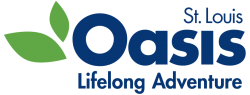 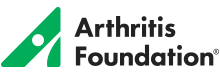 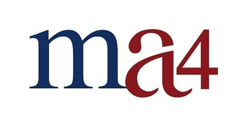 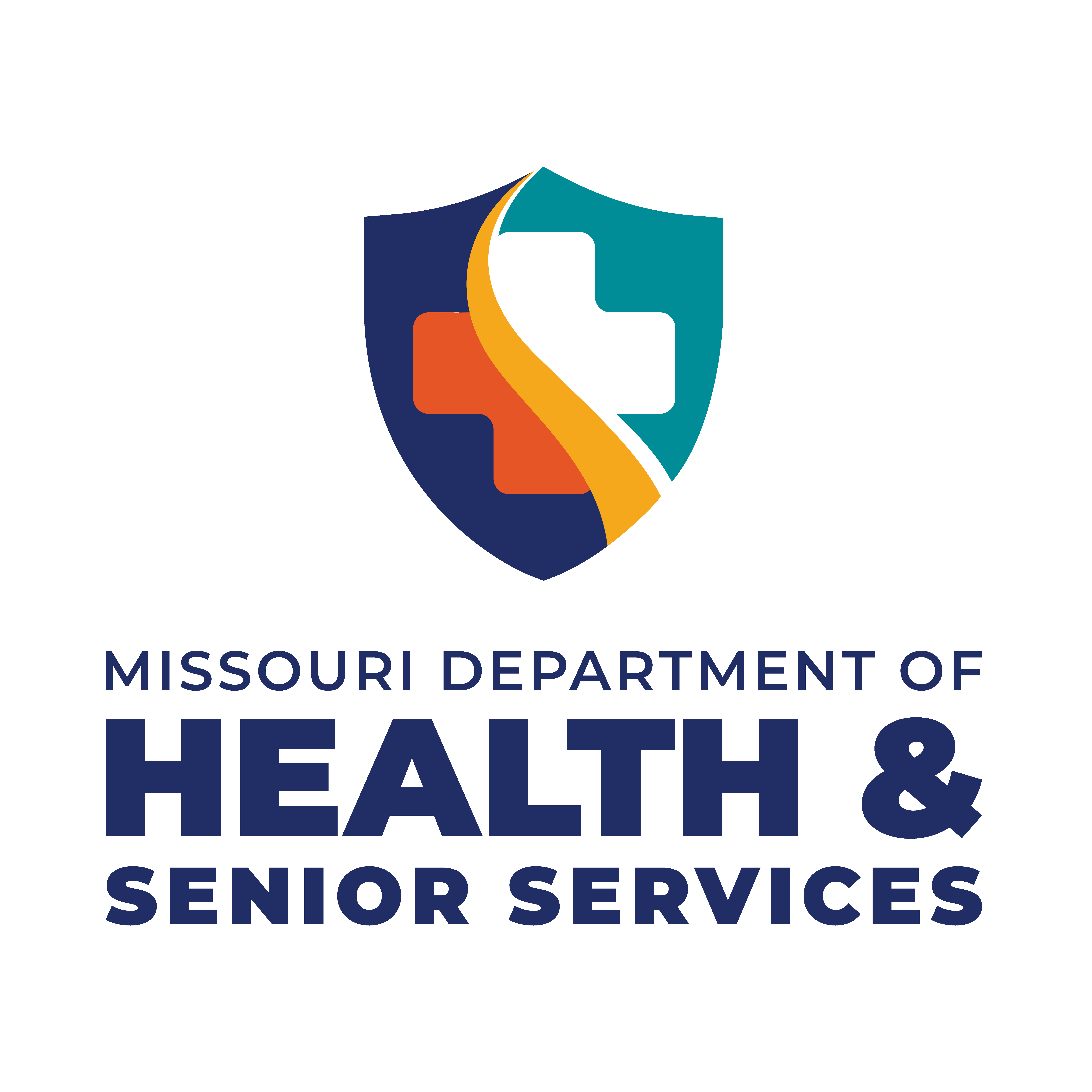 Others?
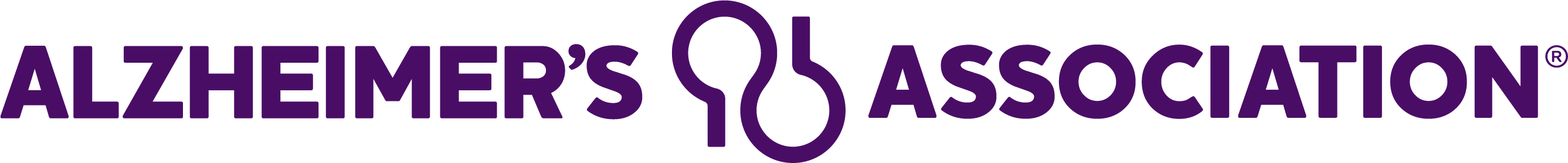 [Speaker Notes: TU, and KW]
Large: Partnerships
[Speaker Notes: Long term program and approaches to falls prevention, evidence based program

TU]
Planning
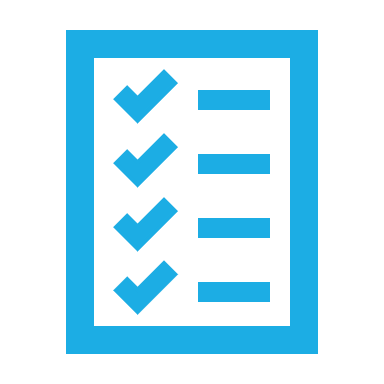 [Speaker Notes: https://health.mo.gov/seniors/showmefallsfreemissouri/fallsprevention.php, updated resources here.]
Six Steps to Starting a Program/Coalition
[Speaker Notes: TU]
Step 1: Assess community needs and context
[Speaker Notes: TU]
Step 2: Identify a population of focus
[Speaker Notes: TU]
Step 3: Assess existing cycles of care
[Speaker Notes: TU]
Step 4: Set Goals and Objectives
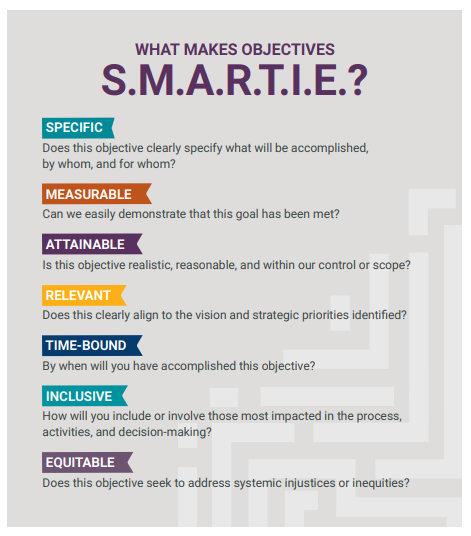 Goals: identify broad outcomes or aims for how you envision the program’s long-term impact
Objectives: define measurable actions to help achieve the overall goals in the short- and intermediate-term
How do these goals and objectives fit into the larger strategic priorities of my organization?
[Speaker Notes: KW]
Step 5: Identify stakeholders and seek buy-in
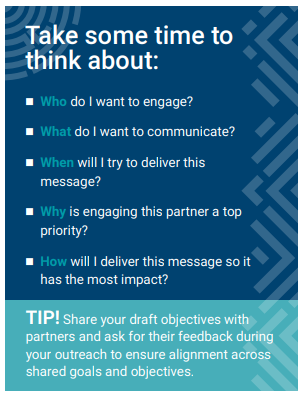 Who could you talk to?
Older adults
Caregivers
Senior Centers/AAAs
Centers for Independent Living
YMCAs
MU and/or LU extension office
Local falls coalition
Senior tax levy board
Medical professionals
Others?
[Speaker Notes: KW]
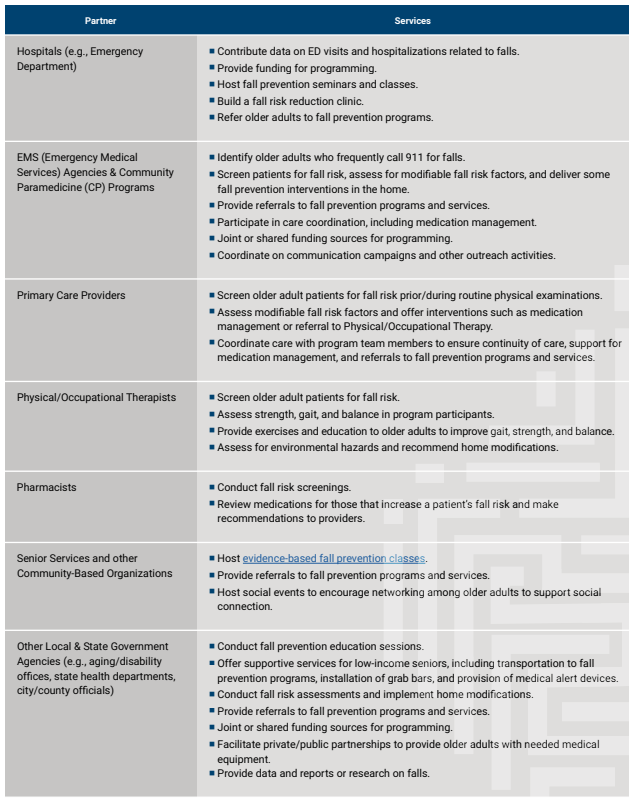 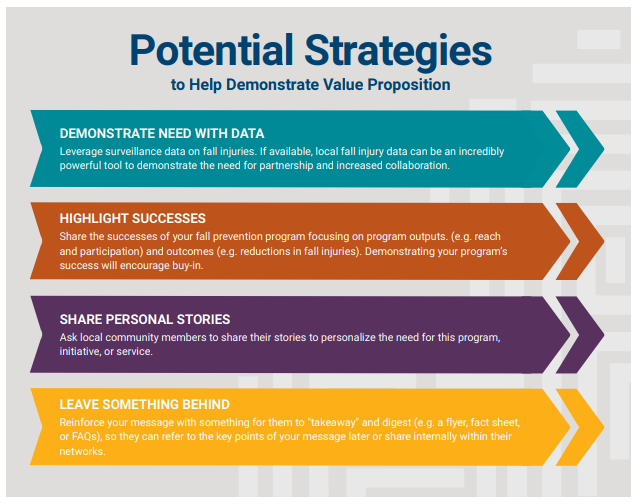 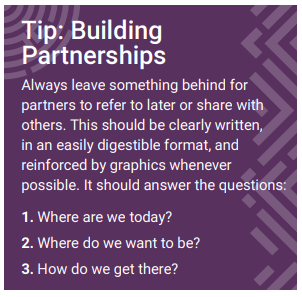 Source
[Speaker Notes: KW]
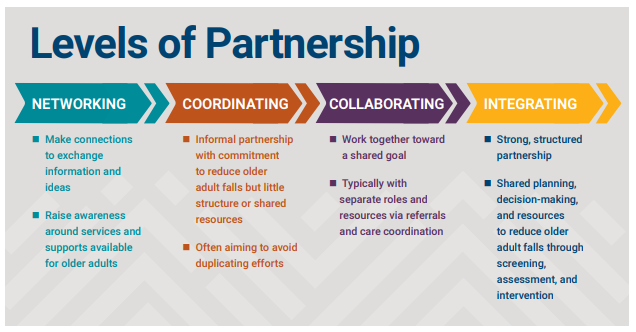 [Speaker Notes: TU]
Step 6: Begin designing the program
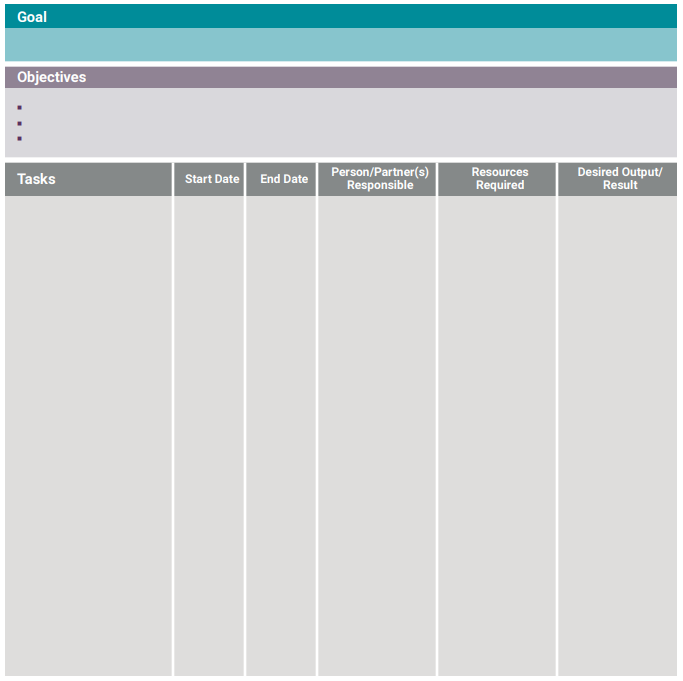 Make sure all tasks are moving toward your desired goal/outcome. It is not just about output; it is about impact.
[Speaker Notes: TU]
Resources
-Data By County
All things Missouri
-CDC data falls by state
-NCOA
FPAW toolkit
-Developing the Capacity to Support Clinical Older Adult Fall Prevention
-OASIS Fall Prevention Virtual Event September 20th 12-3pm CT. 


-To join the Missouri Fall Prevention Coalition email preventmofalls@gmail.com
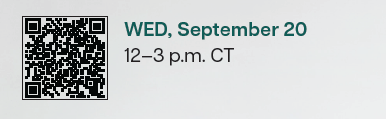 Discussion and Sharing